Beyond the Basics:When there’s little time
Chapter 11
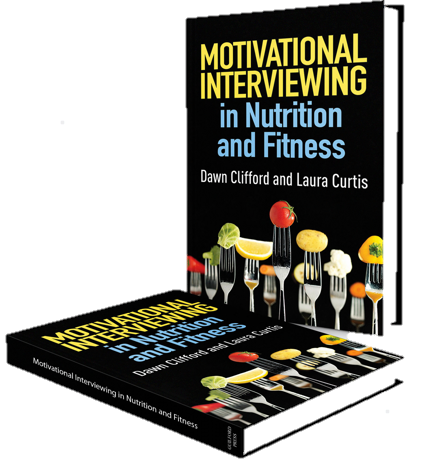 Companion slides to Motivational Interviewing in Nutrition and Fitness
ISBN: 9781462524181   © 2016 Dawn Clifford and Laura Curtis
Guilford Press  370 Seventh Ave Suite 1200  New York, NY, 10001-1020  guilford.com
Learning Objectives
By the end of this presentation, participants will be able to:
Describe the essential elements of the four processes of MI.
List six key MI concepts that can be used in even the shortest sessions.
List three strategies that can be used to shorten sessions when working with talkative clients.
Outline
Shortening sessions
The bare essentials of the 4 processes
6 steps to MI-inspired sessions
Communicating with a talkative client
Shortening Sessions
Short on time?
It’s not necessary to cover all four processes of MI.
You may only have enough time to build a connection and determine a focus for future sessions.
Resist the urge to jump directly to the planning process.
The Bare Essentials of the 4 Processes
Engage
Let your client know how much time you do have.
“Today we only have about five minutes, but perhaps we could spend that time discussing what changes you might be interested in exploring in future sessions.”
Even when you are feeling rushed…
display warmth, compassion and attentive listening.
maintain reflective listening.
Avoid unrelated rapport-building questions like:
“How are you feeling?”
“How are you?”
The Bare Essentials of the 4 Processes
Focus
An essential step when you’re short on time
It’s important to give the client choices…
Which change to make
How to make that change
Or to not make any changes at all
The Bare Essentials of the 4 Processes
Evoke
Most tempted to skip when you’re short on time
Still important to evoke change talk when time is limited
3 key evoking questions when you’re short on time:
Why do you want to make this change?
How ready are you…? (change ruler and probing questions )
How would making that change make your life better?
Summarize change talk to transition to planning process
The Bare Essentials of the 4 Processes
Plan with F.O.C.U.S.
First ask permission.
Offer ideas.
Concise – keep it brief.
Use a menu – offer a menu of change ideas.
Solicit what the client thinks.
Rosengren, 2009
6 Steps to MI-Inspired SessionsWhen you don’t have time for full sessions
Narrow the focus.
Of the topics on this handout, which interests you the most?
Take every opportunity to affirm.
You seem committed to taking care of yourself.
Ask permission before providing information.
Could I share some strategies that have worked well for other clients?
Check in with your client.
What do you think about these ideas?
Encourage client-centered goal setting.
What’s one small goal that feels achievable as it relates to this topic?
Address possible barriers.
What might come up as you attempt to make that change?
In Class Activity
Conduct a 5-minute session with a partner using the following questions. 
Remember to use reflective listening throughout the conversation.
Hi, I’m ________ and I was hoping we could talk about health today. Would that be alright with you?
We have about five minutes together and I have a list of topics here related to health (next slide). I’m curious which topic interests you the most?
What is it about that particular change that interests you?
How would making a change in that area make your life better?
What’s one small goal that feels achievable as it relates to this topic?
What might come up as you attempt to make that change?
Other: ________
Eating more regularly throughout the day
Being more physically active
Making time for family and friends
Eating more fruits and vegetables
Sleep
Beverage choices
Stress management
Being more mindful while eating
Communicating with a Talkative Client
3 techniques to use with talkative clients
Reflections and summaries
Refocusing
Breaking in
Communicating with a Talkative Client
Reflections and Summaries
Use reflective listening to emphasize change talk in a long client narrative.
Reflect the pieces most relevant to the topic.
Use summaries to keep the appointment moving forward through the four processes.
Communicating with a Talkative Client
Refocus the client when the client brings up a new topic.
“At first you seemed interested in talking more about eating more fruits and vegetables, and now I’m hearing excitement for an exercise-related goal. Which change would you like to talk most about with the time we have left?”
Communicating with a Talkative Client
Break in with kindness and compassion.
“If I may jump in for just a moment, I’m concerned we’re not going to be able to discuss the reason your doctor asked me to see you. Unfortunately, we only have about 10 minutes today and I want to make sure I have time to answer any questions you have…”
Take Home Messages
It’s not necessary to cover all four processes of MI within a session.
Each process can be shortened to bare essentials, if short on time.
Certain MI-inspired techniques can still be used if you only have a few minutes with a client.
If you’re short on time and you have a talkative client, break in or redirect with kindness and compassion.